Entrepreneurship: Successfully Launching New Ventures
Sixth Edition, Global Edition
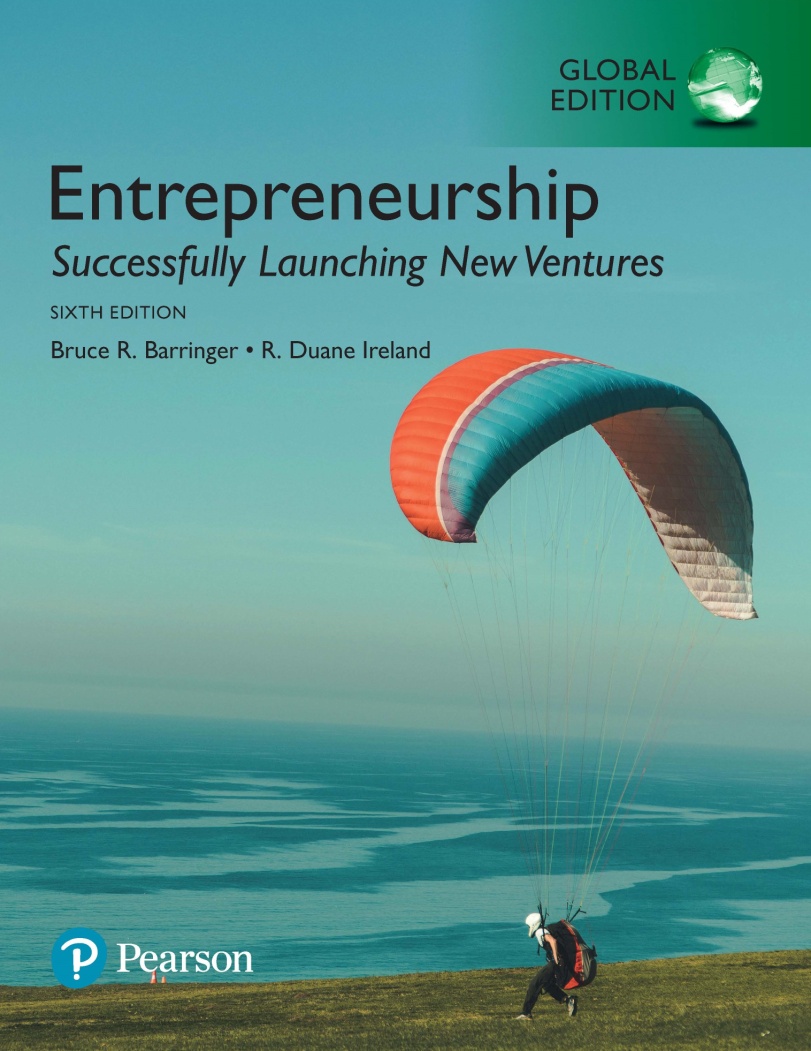 Chapter 7
Preparing the Proper Ethical and Legal Foundation
[Speaker Notes: If this PowerPoint presentation contains mathematical equations, you may need to check that your computer has the following installed:
1) MathType Plugin
2) Math Player (free versions available)
3) NVDA Reader (free versions available)]
Learning Objectives
7.1 Discuss the actions founders can take to establish a strong ethical culture in their entrepreneurial ventures.
7.2 Describe actions taken in new firms to effectively deal with legal issues.
7.3 Provide an overview of the business licenses and permits that a start-up must obtain before it begins operating.
7.4 Identify and describe the different forms of organization available to new firms.
Initial Ethical and Legal Issues Facing a New Firm
Establishing a strong ethical organizational culture
Choosing an attorney
Drafting a founders’ agreement
Avoiding legal disputes
Obtaining business licenses and permits
Choosing a form of business organization
1. Establishing a Strong Ethical Culture (1 of 2)
Lead by Example
The most important thing that any entrepreneur, or team of entrepreneurs, can do to build a strong ethical culture in their organization is to lead by example.
Establish a Code of Conduct
A code of conduct (or code of ethics) is a formal statement of an organization’s values on certain ethical and social issues.
Establishing a Strong Ethical Culture (2 of 2)
Implement an Ethics Training Program
Ethics training programs teach business ethics to help employees deal with ethical dilemmas and improve their overall ethical conduct.
An ethical dilemma is a situation that involves doing something that is beneficial to oneself or the organization, but may be unethical.
2. Choosing an Attorney for a Firm
Select an Attorney Early
It is important for an entrepreneur to select an attorney as early as possible when developing a business venture.
It is critically important that the attorney be familiar with start-up issues.
Intellectual Property
For issues dealing with intellectual property (patents, trademarks, copyrights, and trade secrets), it is essential to use an attorney who specializes in this field.
How to Select an Attorney
Contact the local bar association and ask for a list of attorneys who specialize in start-ups in your area.
Interview several attorneys.
Select an attorney who is familiar with the start-up process.
Select an attorney who can assist you in raising money for your new venture.
Make sure your attorney has a track record of completing his or her work on time.
Talk about fees.
Select an attorney that you think understands your business.
Learn as much about the process of starting a business yourself as possible.
3. Drafting a Founders’ Agreement
Founders’ Agreement
A founders’ agreement (or shareholders’ agreement) is a written document that deals with issues such as the relative split of the equity among the founders of the firm, how individual founders will be compensated for the cash or the “sweat equity” they put into the firm, and how long the founders will have to remain with the firm for their shares to fully vest.
The items to include in the founders’ agreement are shown on the following slide.
Partial List of Items to Include in a Founders’ Agreement
Nature of the prospective business.
Identity and proposed titles of the founders.
Legal form of business ownership.
Apportionment of stock (or division of ownership).
Consideration paid for stock or ownership share of each of the founders.
Identification of any intellectual property signed over to the business.
Description of how the founders will be compensated and how the profits in the business will be divided. 
Provisions for resolving disputes.
Buyback clause.
4. Avoiding Legal Disputes (1 of 2)
Most legal disputes are the result of misunderstandings, sloppiness, or a simple lack of knowledge of the law. Getting bogged down in legal disputes is something an entrepreneur should work hard to avoid.
There are several steps that an entrepreneur can take to avoid legal disputes:
Meet all contractual obligations.
Avoid undercapitalization.
Get everything in writing.
Set standards.
Avoiding Legal Disputes (2 of 2)
Although it’s tempting to try to show people you trust them by not insisting on written agreements, it’s not a good practice.
One of the simplest ways to avoid misunderstandings and ultimately legal disputes is to get everything in writing.
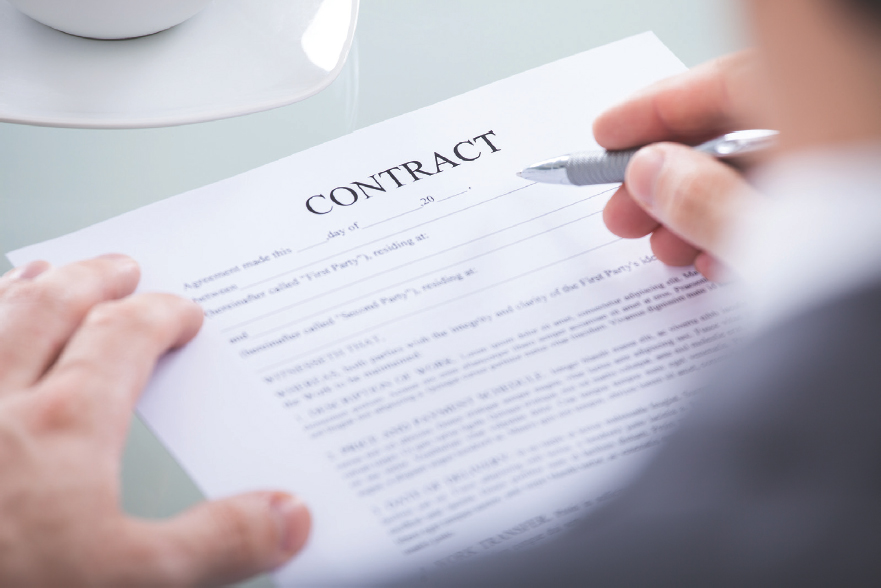 Nondisclosure and Noncompete Agreements
Legal Agreements that Many Firms Ask Their Employees to Sign
A nondisclosure agreement binds an employee or other party (such as a supplier) to not disclose a company’s trade secrets.
A noncompete agreement prevents an individual from competing against a former employer for a specific period of time.
5. Obtaining Business Licenses and Permits (1 of 4)
Business Licenses and Permits
Depending on the nature of the business, the business may need local, state, and/or federal licenses and permits to operate.
Federal Licenses and Permits
Most businesses do not require a federal license to operate, but some do.
Examples of businesses that require federal licenses and/or permits to operate include businesses that sell (or provide):
Alcohol, Firearms, Animal Transport Across State Lines, Commercial Fisheries, Preparation of Meat Products, and Radio and Television Broadcasting.
Obtaining Business Licenses and Permits (2 of 4)
State Licenses and Permits
In most states, there are three different categories of licenses and permits that you may need to operate a business.
Business Registration Requirements. Some states require all new businesses to register with the state.
Sales Tax Permits. Most states and communities require businesses that sell goods, and in some cases services, to collect sales tax and submit the tax to the proper state authorities.
Professional and Occupational Licenses and Permits. In all states, there are laws that require people in certain professions to pass a state exam and maintain a professional license to conduct business. Examples includes barbers, nurses, tattoo artists, and real estate agents.
Obtaining Business Licenses and Permits (3 of 4)
Local Licenses and Permits
On the local level, there are two categories of licenses and permits that may be needed.
The first is to operate a certain type of business.
Examples include child care, barber shops and salons, automotive repair, and hotels and motels.
The second category is permits for engaging in certain types of activities.
Examples include building permit (required if you are building or remodeling), health permit (normally required if you are involved in preparing food), and signage permit (may be required to erect a sign).
Obtaining Business Licenses and Permits (4 of 4)
Additional Requirements
If you plan to use a fictitious name for your business, in most cases you’ll need to obtain a fictitious business name permit (also called dba or doing business as).
A fictitious name permit allows a business to operate under a fictitious name, like Gold Coast Sea Food or Red Rock Bakery.
All businesses, other than sole proprietorships that do not have employees, are required to obtain a Federal Employee Identification Number (also called an EIN).
The easiest way to obtain an EIN is to go to www.irs.com and click on Apply for an EIN online.
6. Choosing a Form of Business Ownership
When a business is launched, a form of legal entity must be chosen. The most common legal entities are shown below:
Sole Proprietorship
Partnership
Corporation
Limited Liability Company
Issues to Consider in Choosing a Legal Form of Business Ownership
Figure 7.2 Factors Critical in Selecting a Form of Business Organization
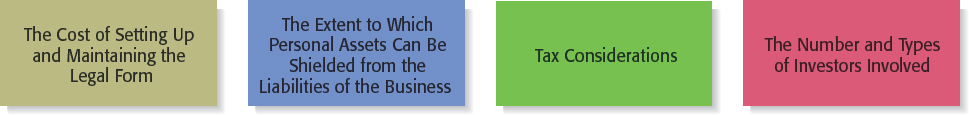 Sole Proprietorship
The simplest form of business entity is the sole proprietorship.
A sole proprietorship is a form of business organization involving one person, and the person and the business are essentially the same.
A sole proprietorship is not a separate legal entity. The sole proprietor is responsible for all the liabilities of the business, and this is a significant drawback.
Advantages and Disadvantages of a Sole Proprietorship (1 of 2)
Advantages of a Sole Proprietorship
Creating one is easy and inexpensive.
The owner maintains complete control of the business and retains all of the profits.
Business losses can be deducted against the sole proprietor’s other sources of income.
It is not subject to double taxation (explained later).
The business is easy to dissolve.
Advantages and Disadvantages of a Sole Proprietorship (2 of 2)
Disadvantages of a Sole Proprietorship
Liability on the owner’s part is unlimited.
The business relies on the skills and abilities of a single owner to be successful. Of course, the owner can hire employees who have additional skills and abilities.
Raising capital can be difficult.
The business ends at the owner’s death or loss of interest in the business.
The liquidity of the owner’s investment is low.
Partnerships
If two or more people start a business, they must organize as a partnership, corporation, or limited liability company.
Partnerships are organized as either general or limited liability partnerships.
General Partnership
A form of business organization where two or more people pool their skills, abilities, and resources to run a business.
The primary advantage is that the business isn’t dependent on a single person for its survival and success.
The primary disadvantage is that all partners are liable for all the partnership’s debts and obligations.
Advantages and Disadvantages of a General Partnership (1 of 2)
Advantages of a General Partnership
Creating one is relatively easy and inexpensive compared to a corporation or limited liability company.
The skills and abilities of more than one individual are available to the firm.
Having more than one owner may make it easier to raise funds.
Business losses can be deducted against the partners’ other sources of income.
It is not subject to double taxation (explained later).
Advantages and Disadvantages of a General Partnership (2 of 2)
Disadvantages of a General Partnership
Liability on the part of each general partner is unlimited.
The business relies on the skills and abilities of a fixed number of partners. Of course, the owners can hire employees who have additional skills and abilities.
Raising capital can be difficult.
Because decision making among the partners is shared, disagreements can occur.
The business ends with the death or withdrawal of one partner unless otherwise stated in the partnership agreement.
 The liquidity of each partner’s investment is low.
Limited Partnerships
A modified form of general partnership.
The major difference between the two is that a limited partnership includes two classes of owners: general partners and limited partners.
The general partners are liable for the debts and obligations of the partnership, but the limited partners are only liable up to the amount of their investment.
Corporations
A corporation is a separate legal entity organized under the authority of a state.
Corporations are organized as either C corporations or subchapter S corporations.
C corporations are what most people think of when they hear the word “corporation.” However, business startups are often organized as subchapter S corporations.
C Corporation (1 of 2)
Is a separate legal entity that, in the eyes of the law, is separate from its owners.
In most cases a corporation shields its owners, who are called shareholders, from personal liability for the debts of the corporation.
A corporation is governed by a board of directors, which is elected by the shareholders.
A corporation is formed by filing articles of incorporation.
C Corporation (2 of 2)
A corporation is taxed as a separate legal entity.
A disadvantage of a C corporation is that it is subject to double taxation. This means that a corporation is taxed on its net income, and when the same income is distributed to shareholders in the form of dividends, the income is taxed again on the shareholders’ personal tax returns.
Advantages and Disadvantages of a C Corporation (1 of 2)
Advantages of a C Corporation
Owners are liable only for the debts and obligations of the corporation up to the amount of their investment.
The mechanics of raising capital is easier.
No restrictions exist on the number of shareholders, which differs from subchapter S corporations.
Stock is liquid if traded on a major stock exchange.
The ability to share stock with employees through stock options or other incentive plans can be a powerful form of employee motivation.
Advantages and Disadvantages of a C Corporation (2 of 2)
Disadvantages of a C Corporation
Setting up and maintaining one is more difficult than for a sole proprietorship or a partnership.
Business losses cannot be deducted against the shareholder’s other sources of income.
Income is subject to double taxation, meaning that it is taxed at the corporate and the shareholder levels.
Small shareholders typically have little voice in the management of the firm.
Subchapter S Corporation (1 of 3)
Combines the advantages of a partnership and a C corporation.
Is similar to a partnership in that the income of the business is not subject to double taxation.
Is similar to a corporation in that the owners are not subject to personal liability for the debts or behavior of the business.
A Subchapter S Corporation does not pay taxes. Profits and losses are passed through to the tax returns of the owners.
Subchapter S Corporation (2 of 3)
There are strict standards that a business must meet to qualify for status as a subchapter S corporation. The standards are shown below:
The business cannot be a subsidiary of another corporation.
The shareholders must be U.S. citizens. Partnerships and C corporations may not own shares in a subchapter S corporation. Certain types of trusts and estates are eligible to own shares in a subchapter S corporation.
Subchapter S Corporation (3 of 3)
It can only have one class of stock issued and outstanding (either preferred stock or common stock).
It can have no more than 100 members. Husbands and wives count as one member, even if they own separate shares of stock. In some instances, family members count as one member.
All shareholders must agree to have the corporation formed as a subchapter S corporation.
Limited Liability Company
Is a form of business ownership that is rapidly gaining popularity in the U.S.
Along with the Subchapter S, it is a popular choice for start-up firms.
The limited liability company combines the limited liability advantage of the corporation with the tax advantages of a partnership.
A limited liability company does not pay taxes. Profits and losses are passed through to the tax returns of the owners.
Advantages and Disadvantages of a Limited Liability Company (1 of 2)
Advantages of a Limited Liability Company
Members are liable for the debts and obligations of the business only up to the amount of their investment.
The number of shareholders is unlimited.
An L L C can elect to be taxed as a sole proprietor, partnership, S corporation, or corporation, providing much flexibility.
Because profits are taxed only at the shareholder level, there is no double taxation.
Advantages and Disadvantages of a Limited Liability Company (2 of 2)
Disadvantages of a Limited Liability Company
Setting up and maintaining one is more difficult and expensive.
Tax accounting can be complicated.
Some of the regulations governing L L C s vary by state.
Because L L C s are a relatively new type of business entity, there is not as much legal precedent available for owners to anticipate how legal disputes might affect their business.
Some states levy a franchise tax on L L C s—which is essentially a fee the L L C pays the state for the benefit of limited liability.
The End